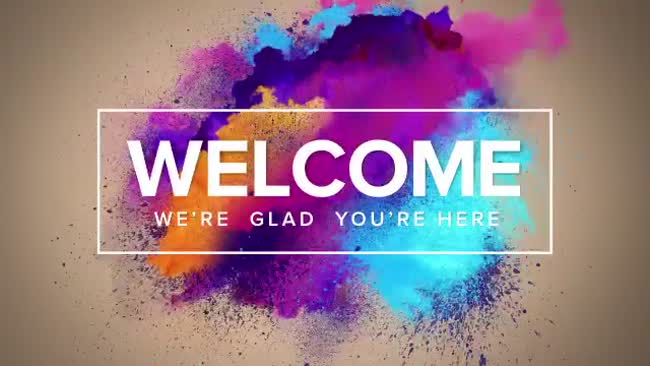 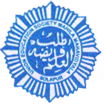 Union Education Society’s Mahila Mahavidyalaya, Solapur.
B.A Part –III (2017-2018) English (Special)Introduction to Literary Criticism
A Presentation 
By
   Associate Prof. Shaikh Nikhat
On
Critical Approaches to Literature
There are Four approaches of literature:
Biographical Approach
Psychological Approach 
Sociological Approach
Philosophical  Approach
Today we are going to observe and put a light on only psychological study of the writer as a type and as an individual.
Introduction
In modern criticism the word ‘Literature and psychology’ are often used together many times.
The study of literature on the basis of psychology can  be called Psychological Approach to Literature.
This term conveys the following three meanings: 
The psychological study of the writer, as a type and as an individual .
The study of the creative process of literature.
The study of the psychological types and laws present within works of literature.
The psychological study of the writer, as a type and as an individual .
Literary genius was at first thought of as ‘madness’. The poet was regarded as ‘the possessed’. He was not like other men. He was at once less and more than other men. what the poet spoke was at once sub-and superrational .
According to another view the poet’s ‘gift’ was thought of as compensatory. This view is based on the so called story that the Muse took away the sight of Demodocos’s eyes but gave him the lovely gift of song in compensation.
In fact, deformity and  gift are not always so directly related . Besides, it is possible that the deformity may be psychological or social instead of physical.
According to Freudians and Jungians , the artist is neurotic and sick and hence his art is a by-product of sickness and maladjustment.
Society rejects the artist for his sickness but needs him for the healing power of his art.
Perspectives Conclusion
Therefore, in conclusion, there are so many different perspectives in psychology to explain the different types of behaviour and give different angles.
 ... A scientific approach, such as behaviourism or cognitive psychology, tends to ignore the subjective (i.e., personal) experiences that people have.
An approach is a perspective (i.e., view) that involves certain assumptions (i.e., beliefs) about human behaviour : the way they function, which aspects of them are worthy of study and what research methods are appropriate for undertaking this study.
There may be several different theories within an approach, but they all share these common assumptions.